Community IPM National State Based Change Agent Report 2014-2015
Major investments and activities in school, housing and childcare programs.
Some efforts in other environments.
Schools		Childcare		Higher Ed				Residential		Migrant worker housing
Public/low housing		Tribal housing	Medical
Municipal     Hospitality Industry		Entertainment
				Shelters		Retail
Community IPM?
Low-income housing bed bug crisis.
Critically important bed bug working group established in the west (Andrew Sutherland et al.).
Tribes and Territories report lack of pesticide safety training for applicators.

Variety of new resources in the way of books, video, outreach materials.
Who is involved, and what are the top priorities?
Lack of on-site training, rodents, bed bugs, head lice
Schools: SLA, U/E, EPA Regions
Childcare: U/E 
Higher Ed: U/E
Residential: U/E
Public/low housing: U/E
Tribal housing: SLA, U/E
Medical: SLA
Municipal: U/E
Hospitality Industry: SLA, Dept. Health, U/E
Migrant worker housing: SLA, U/E 
Shelters: 
Retail: SLA
Entertainment: U/E
Lack of staff education, head lice, bed bugs
Poor practices, poor policy, poor understanding, bed bugs
Unnecessary pesticide treatments, bed bugs, rodents
Bed bugs, lack of staff training, poor policy
Poor pest management practices, poor awareness, poor policy, bed bugs
Bed bugs, pesticide abuse, German cockroaches
Bed bugs, poor pest management practices
Poor pest management practices, lack of training, bed bugs
Lack of training, pharaoh ants, bed bugs
Bed bugs, rodents, lack of training and policy
Lack of training
Poor pest management practices, bed bugs
Who is involved, and what are the top priorities?
Bed bugs are a top priority problem in 12 / 13 environments (+ transportation, eldercare facilities).
Pesticide abuse referenced in low income housing specifically.
16.7% people bitten by bed bugs required medical treatment (Gouge et al. 2015)
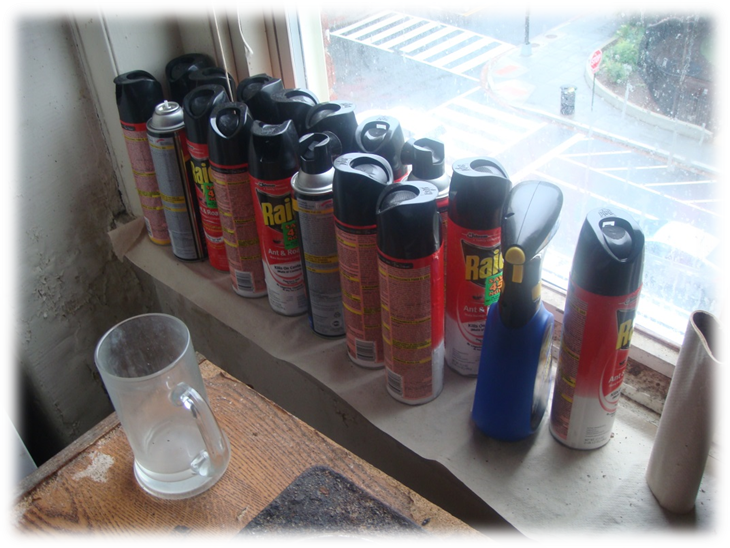 What are people doing?
Schools
get the
most
General public outreach
Technical support upon request
Structured and targeted education – classroom style
Structured and targeted training – experiential learning practicum style
Site auditing and IPM improvement recommendation guidance
Comprehensive implementation facilitation
Facilitation of peer mentoring 
Compliance assistance/enforcement
Training for certification and continual education
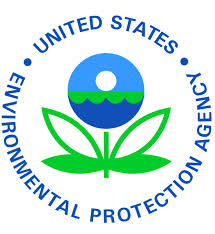 NIFA IPM Centers
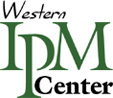 School IPM Centerof Expertise
+
Regions
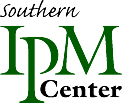 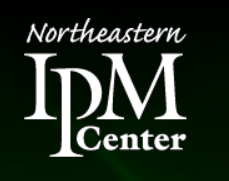 National School IPM 2020Network
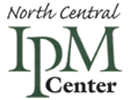 6
School IPM activity and pest pressure – state-basedchange agents
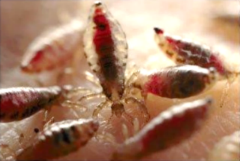 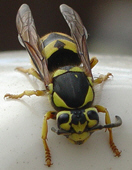 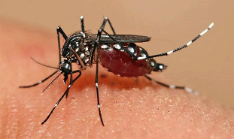 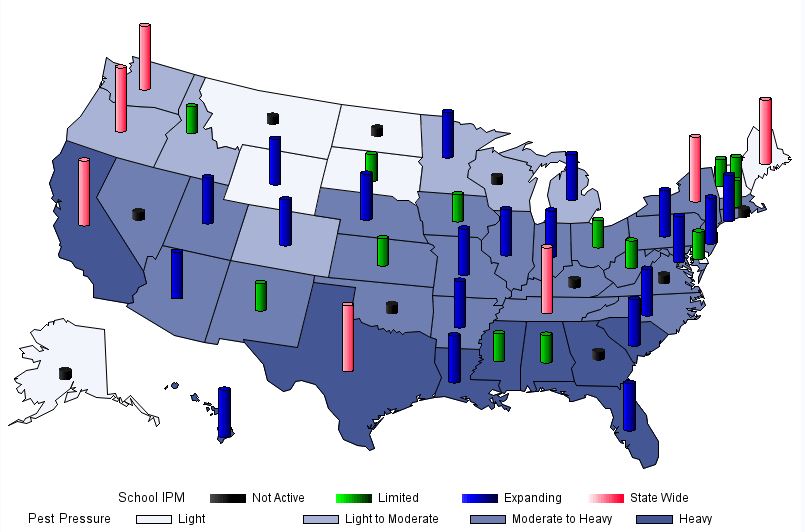 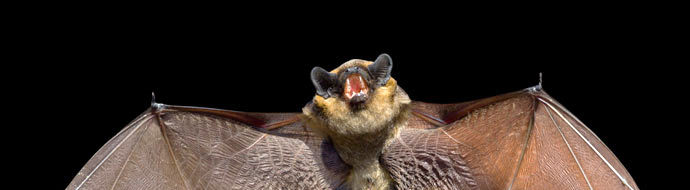 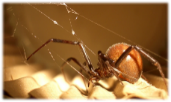 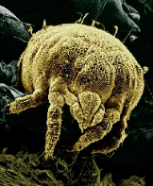 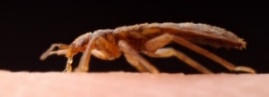 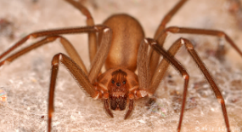 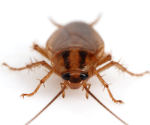 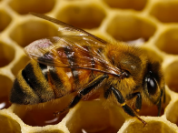 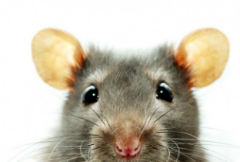 [Speaker Notes: 40 out of 50 state contacts have responded  based on activity statewide, not law, or compliance.]
Are we empowered to implement IPM in our schools?
8
Competent change agents + rock solid leadership
Education & Training & Coordination
Accept feedback from stakeholders
Allow programmatic evolution (translational research will advance)
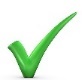 Education
Training
Coordination
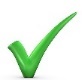 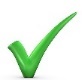 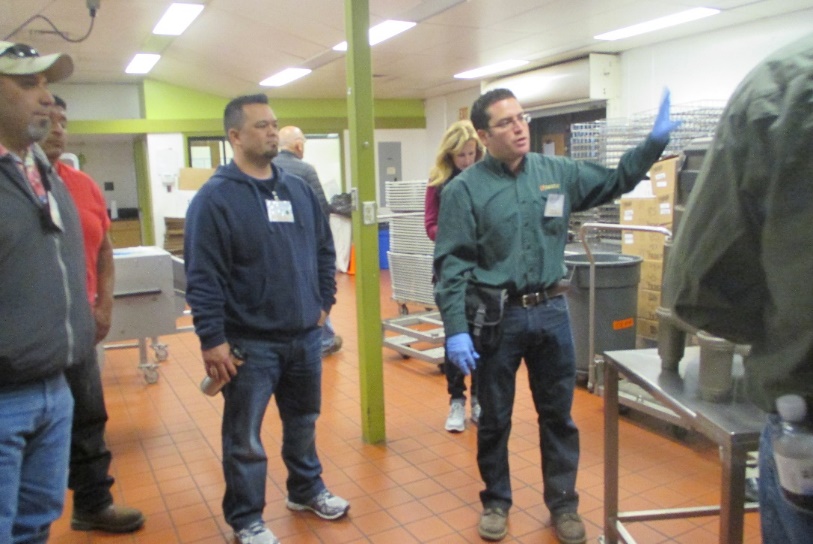 California DPR
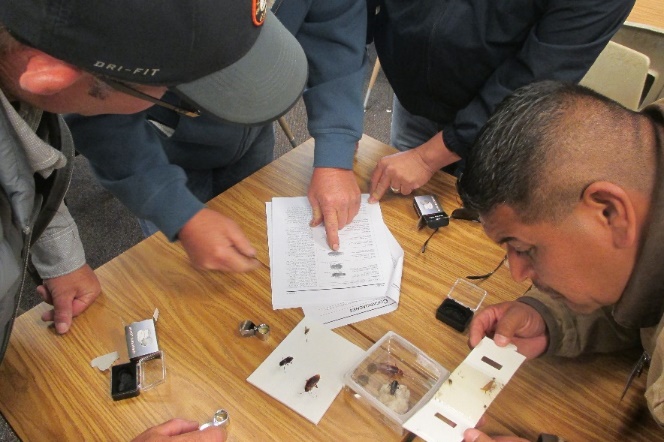 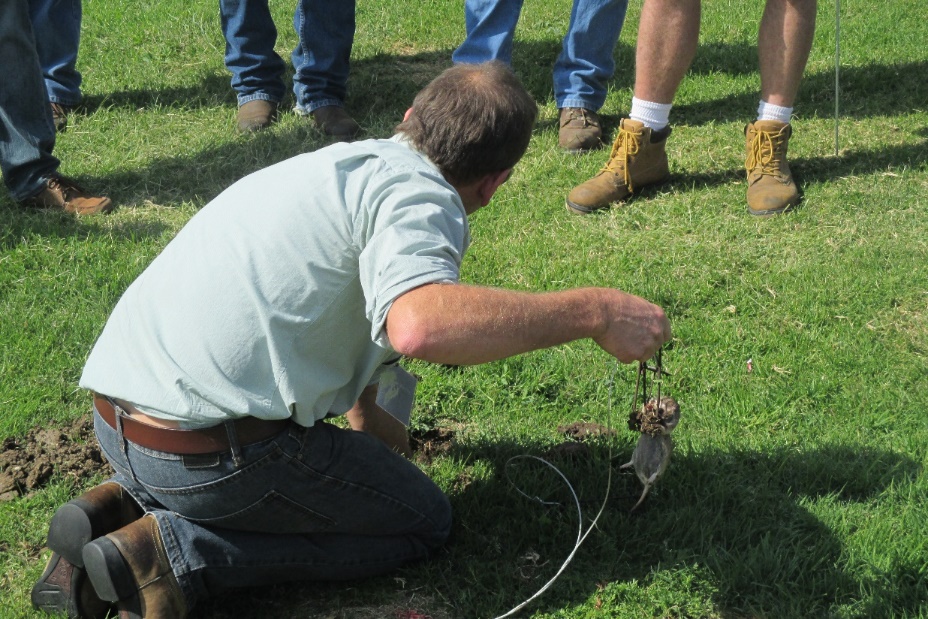 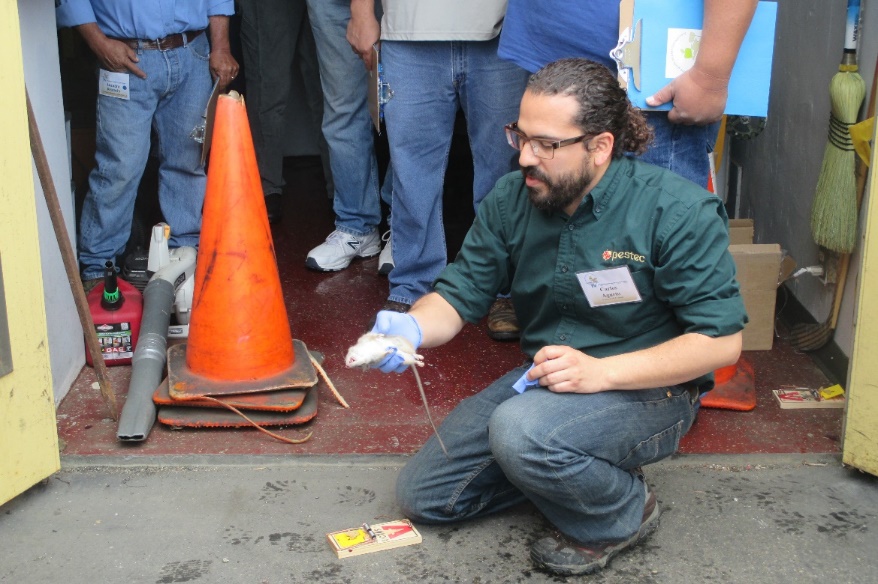 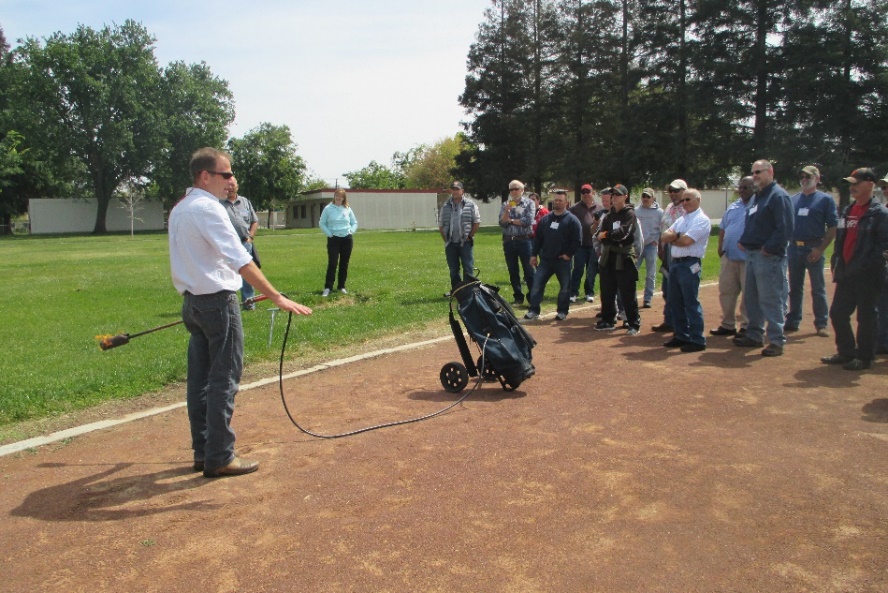 9
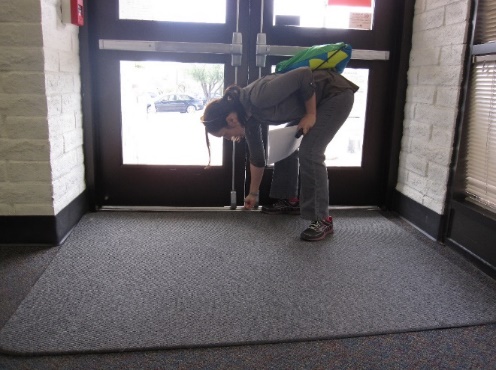 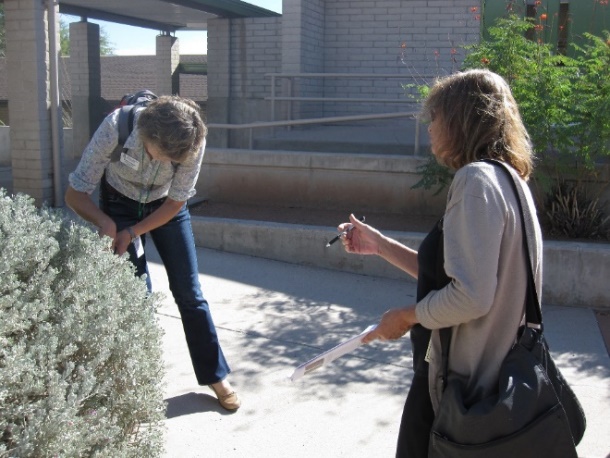 Arizona UA
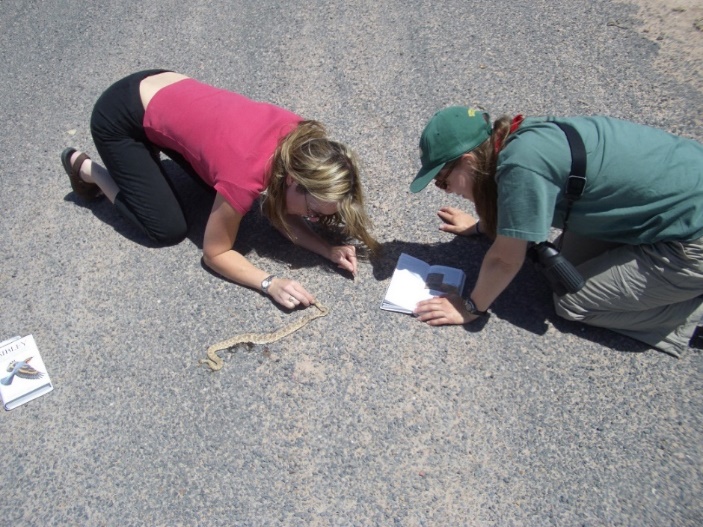 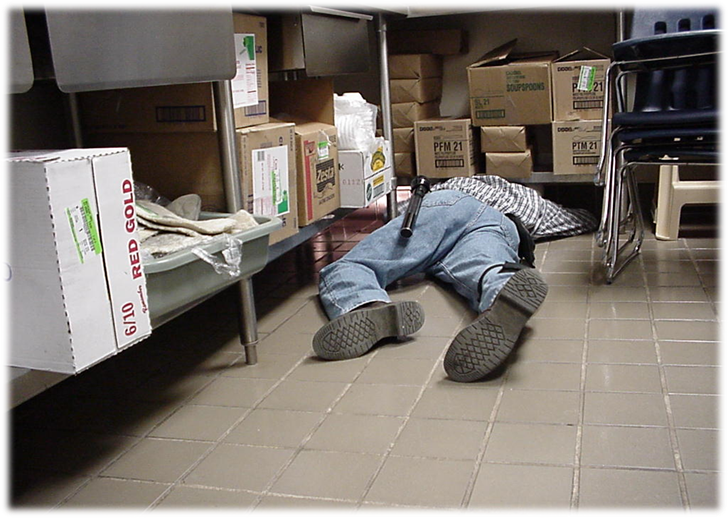 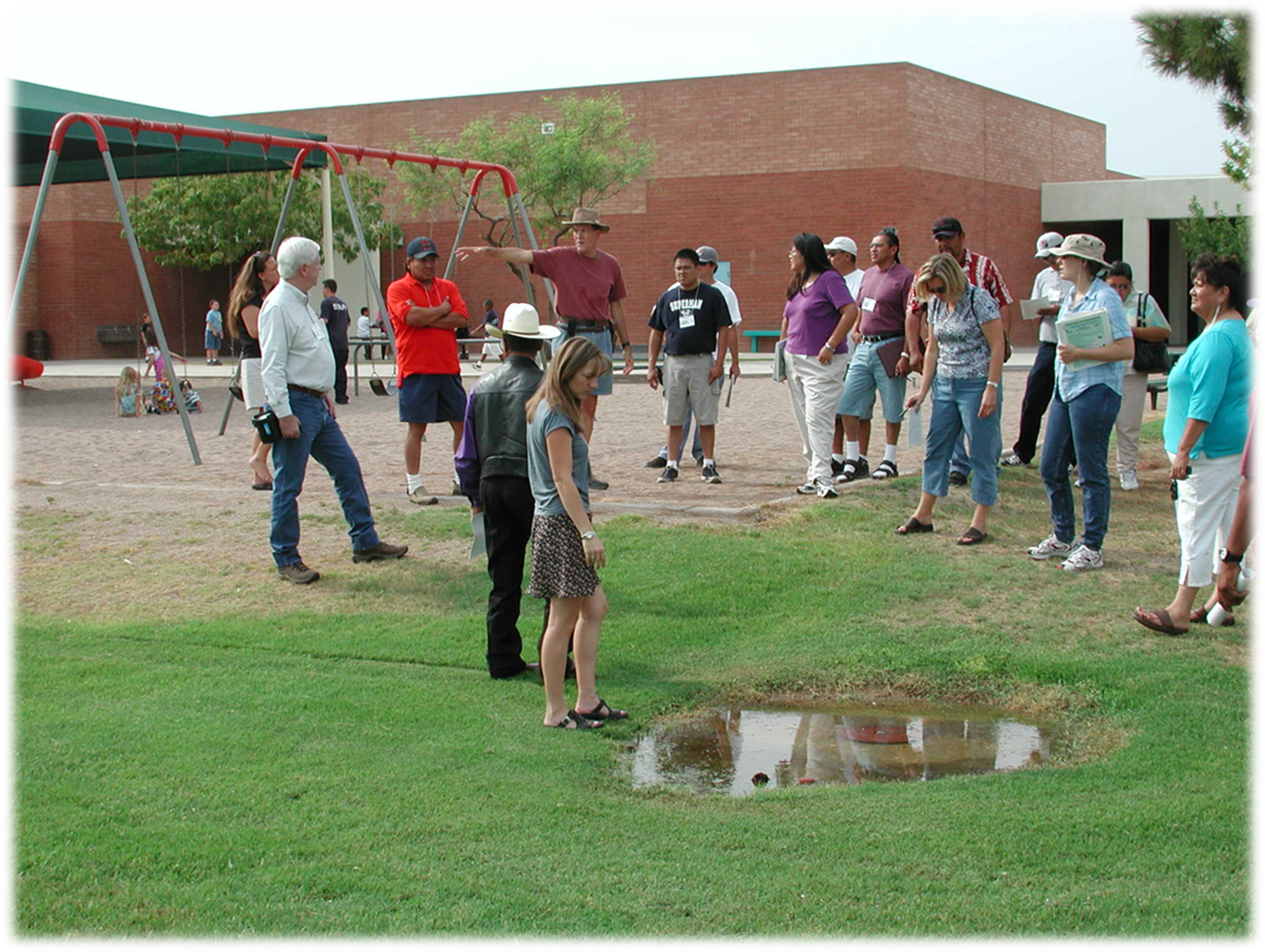 This kind of learning occurs on the feet,  knees, back, or stomach
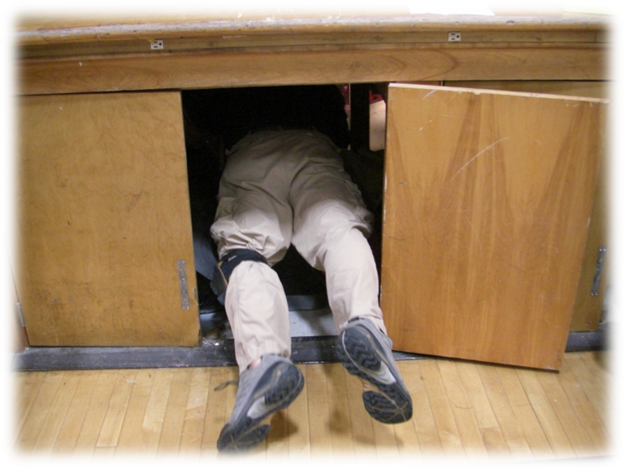 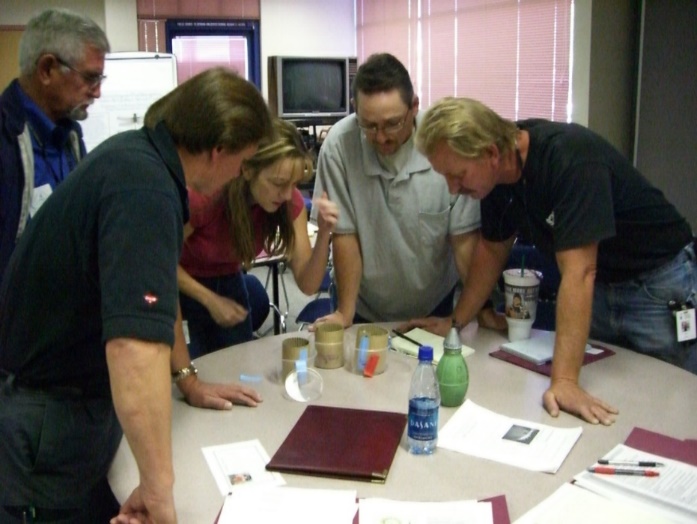 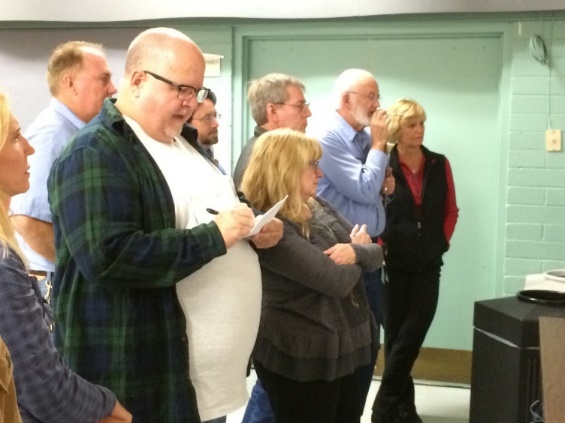 10
It’s a dirty job, and can hurt
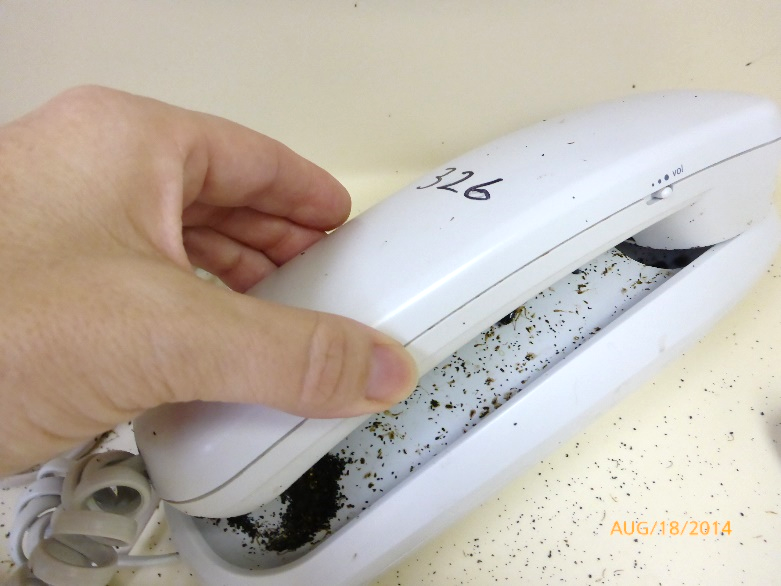 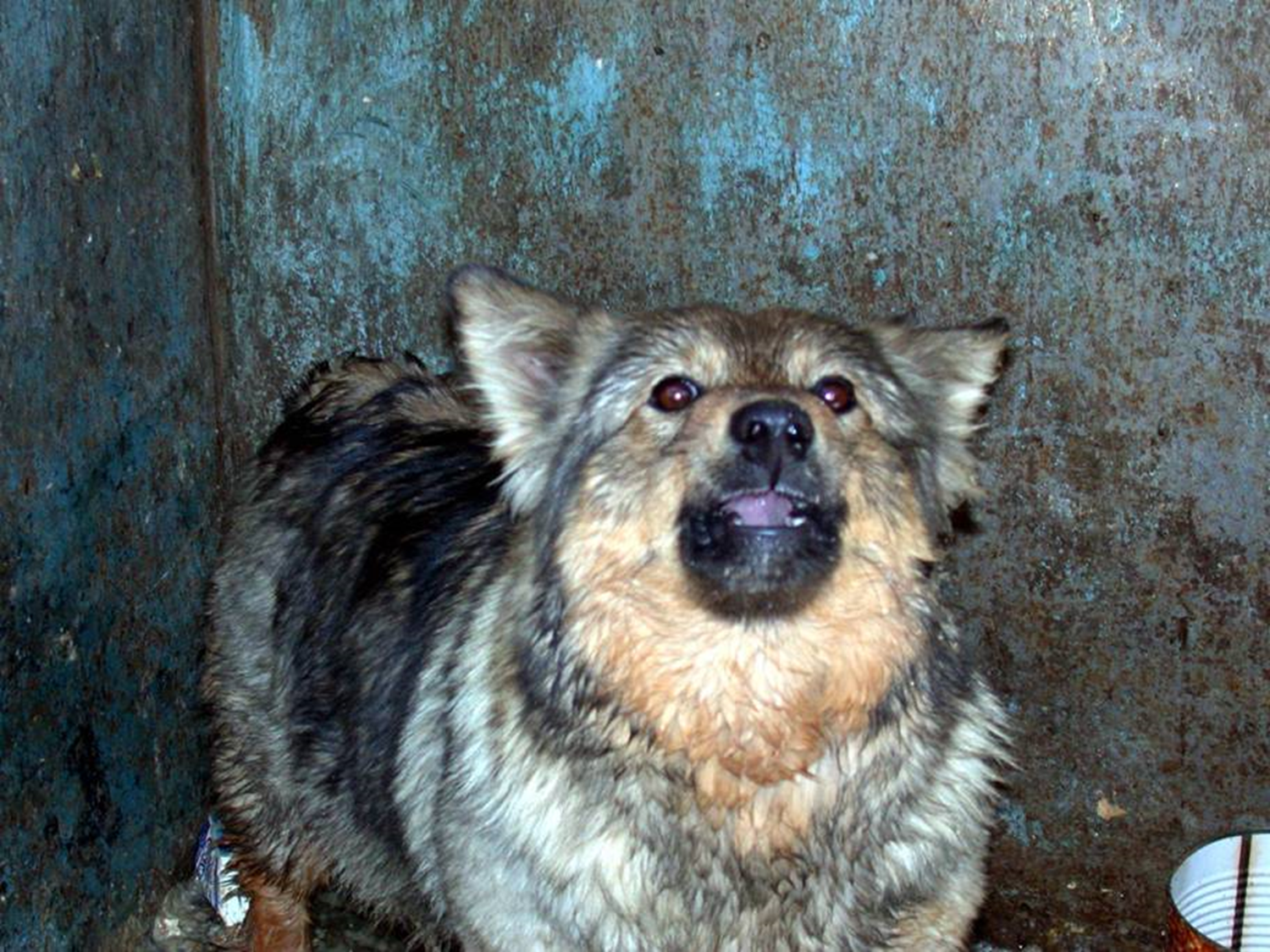 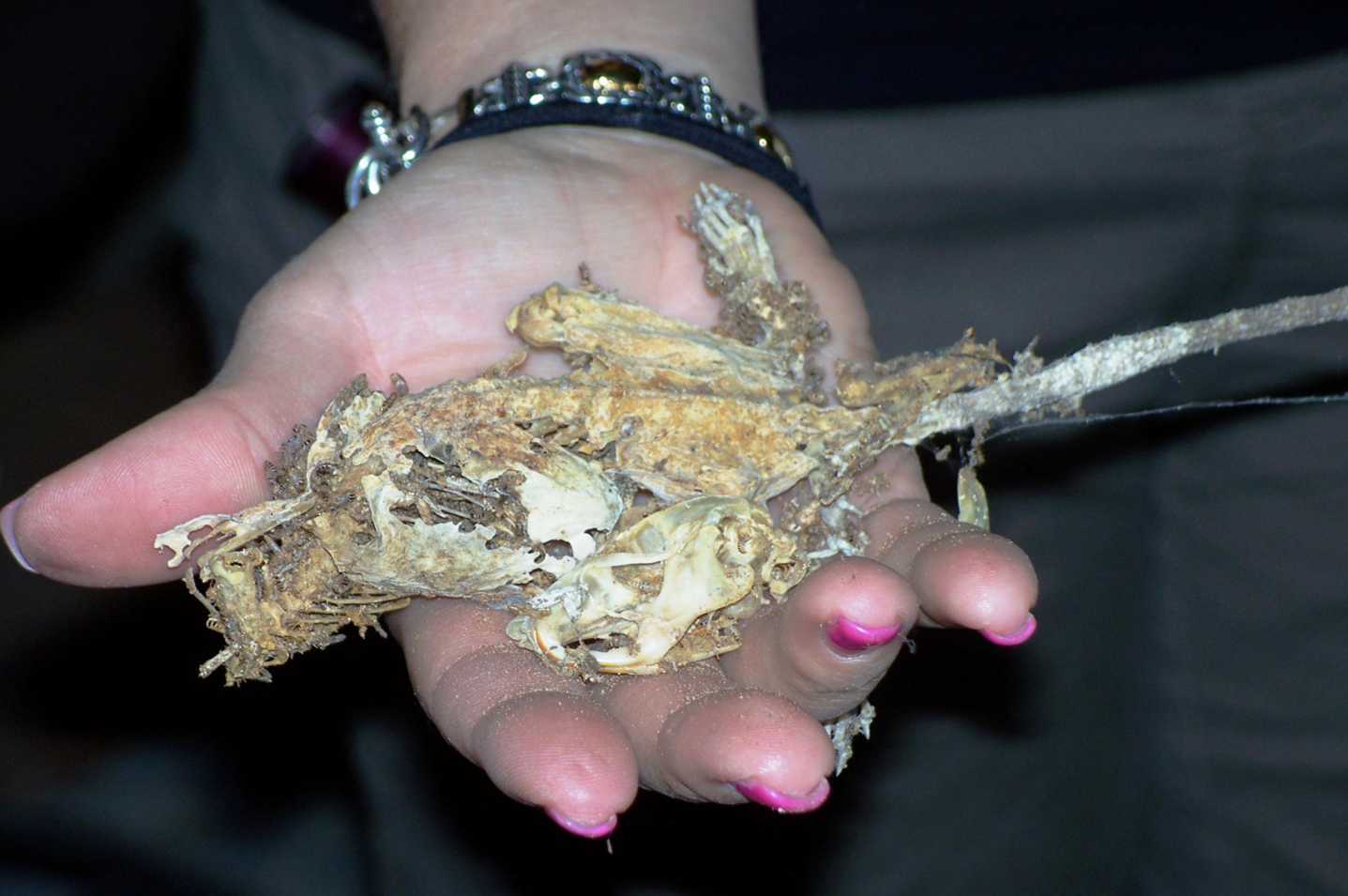 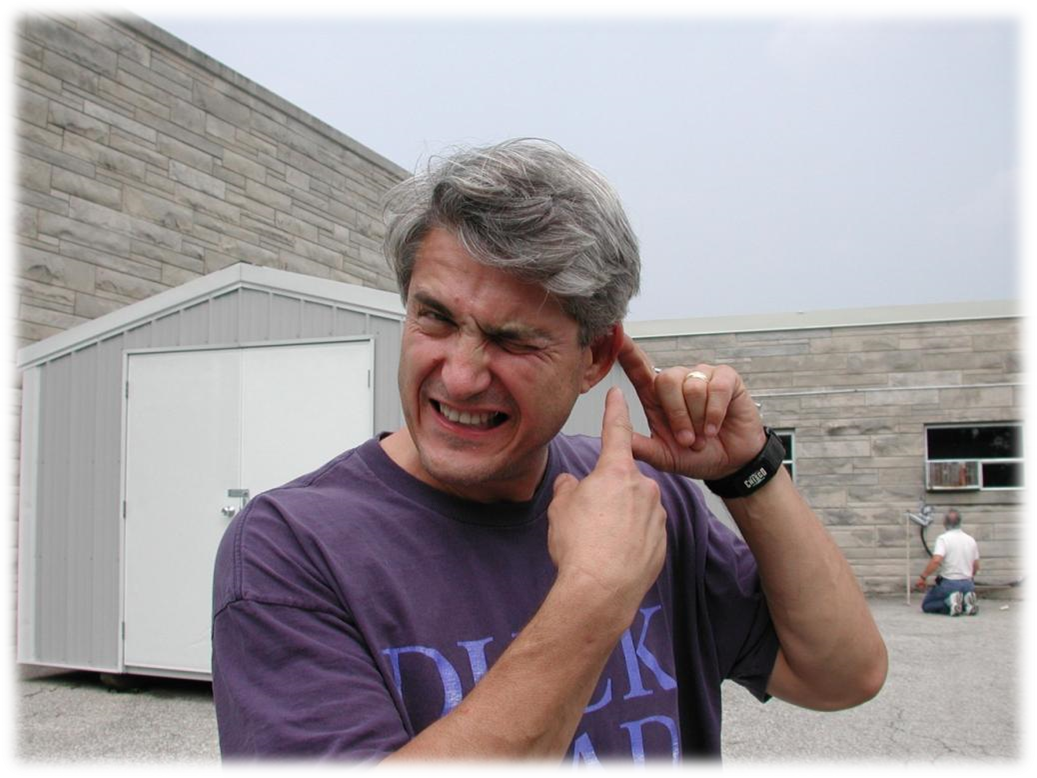 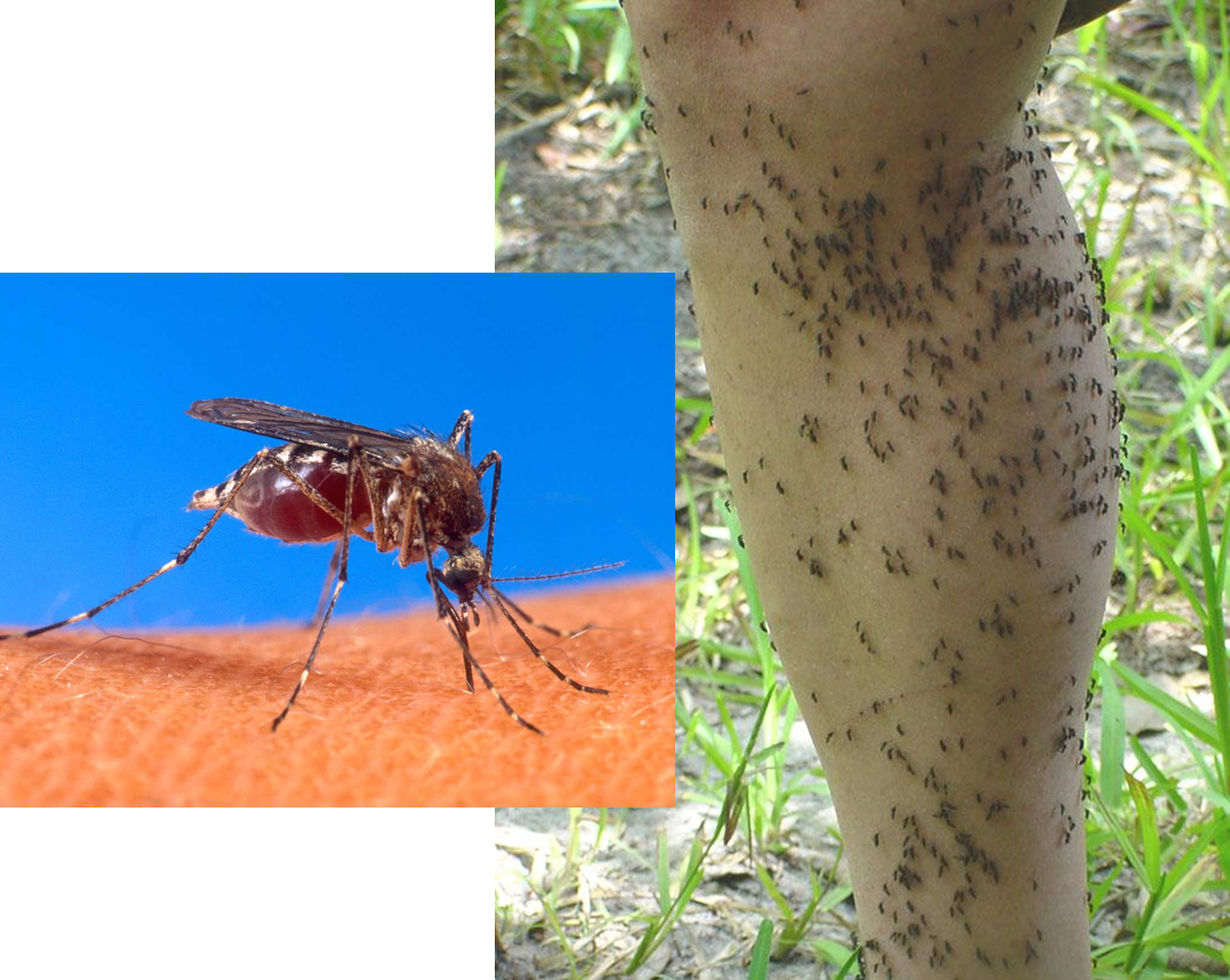 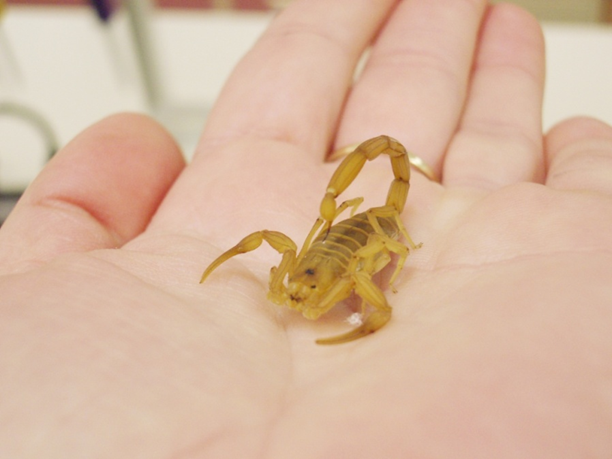 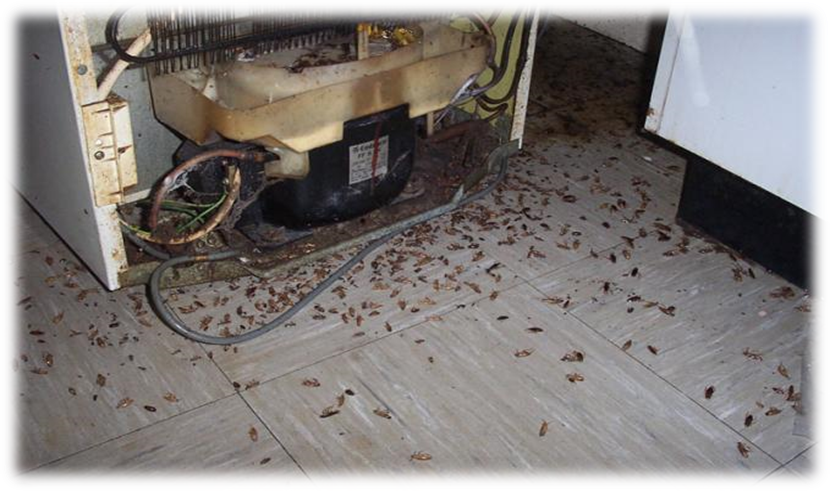 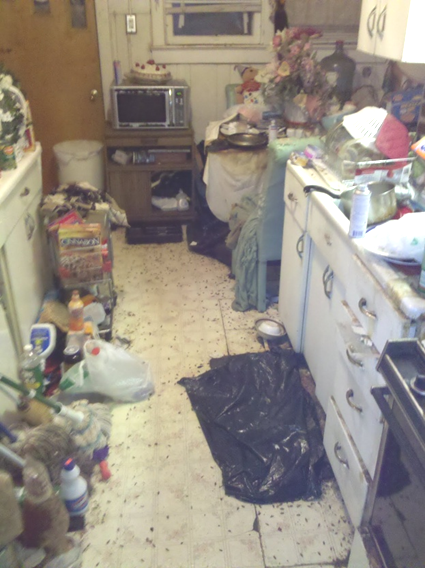 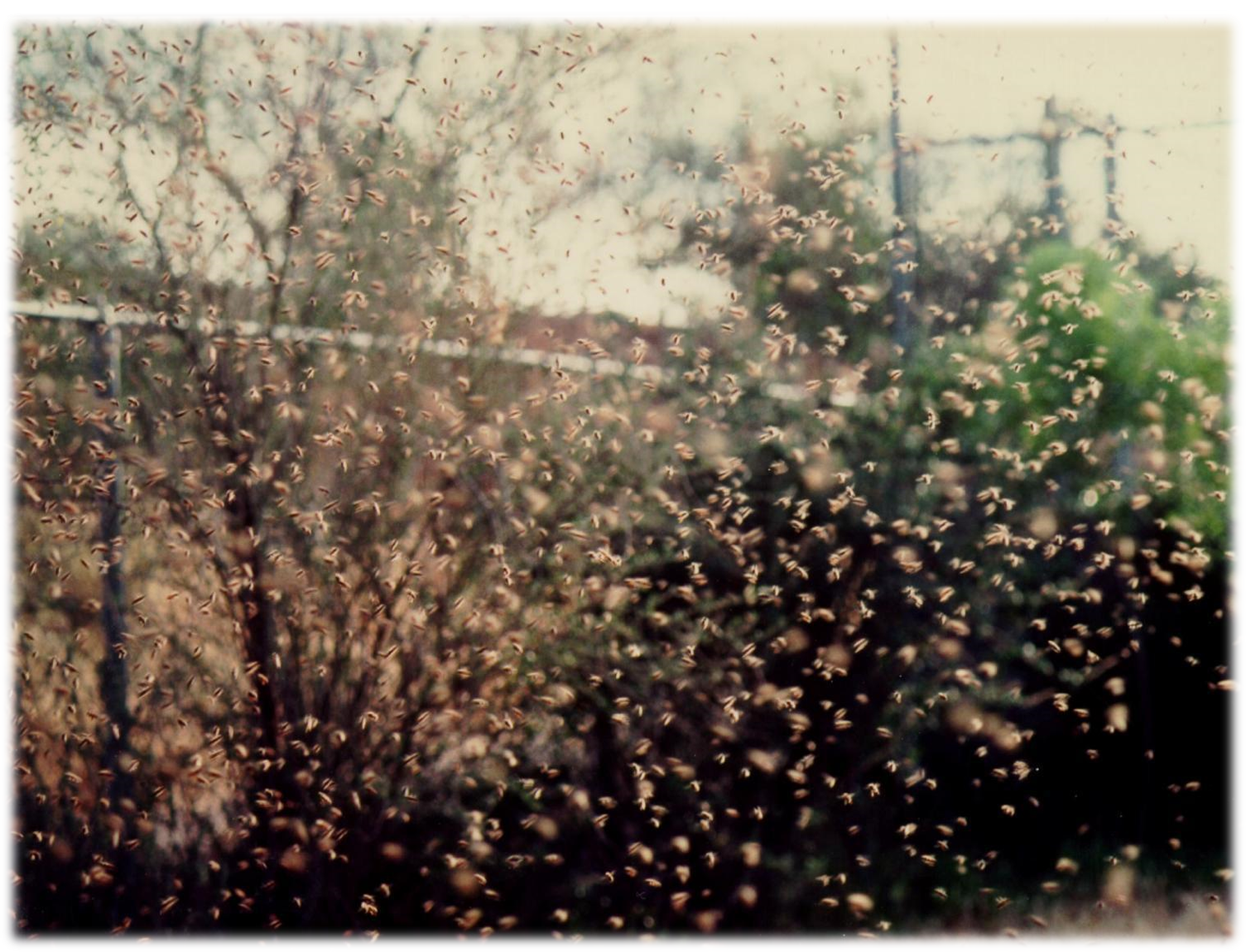 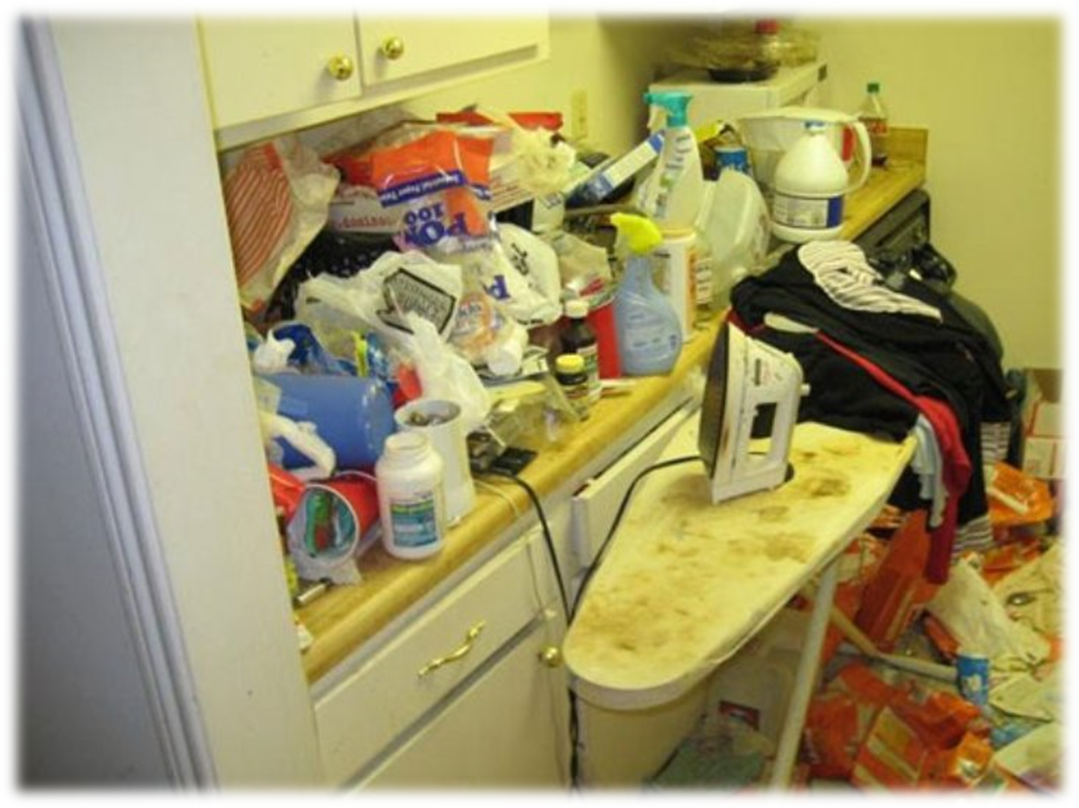 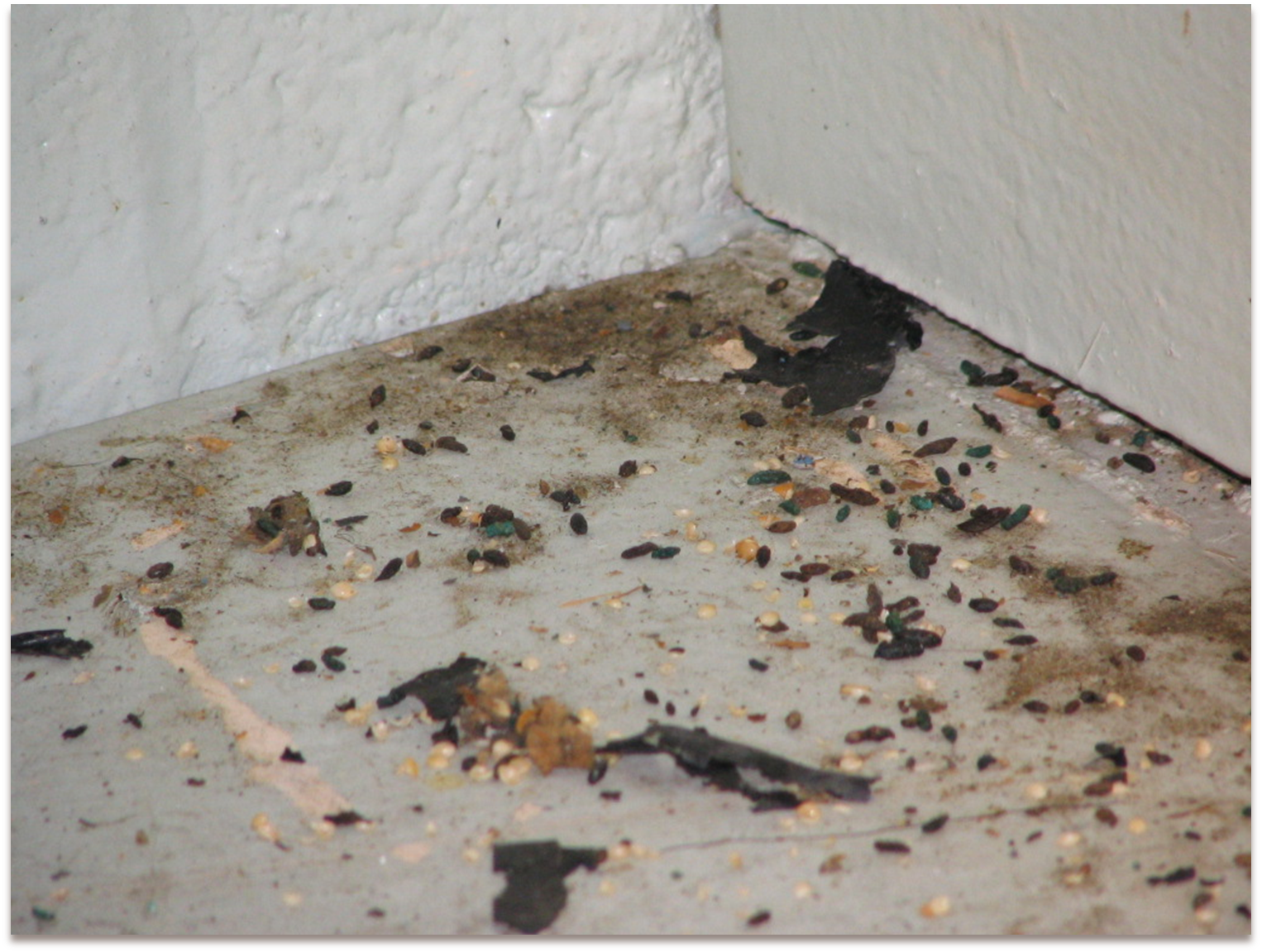 11
School IPM 2014-2015?
12
Washington State School Expansion Pilot
School IPM Pest Management Strategic Plan 2020
NPMA partnership on school IPM standards
School related pesticide application legislation increasing nationally 
But - reduction in change agent workforce
Other IPM Issues?
13
Tribes and Territories report desperate need for pesticide safety training for applicators
Pesticide abuse evident, particularly in low income housing specifically
Bed bugs
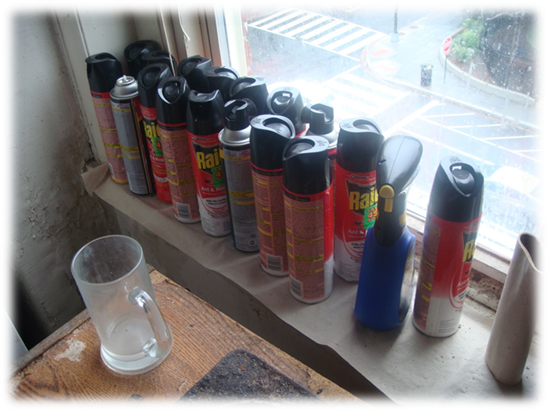 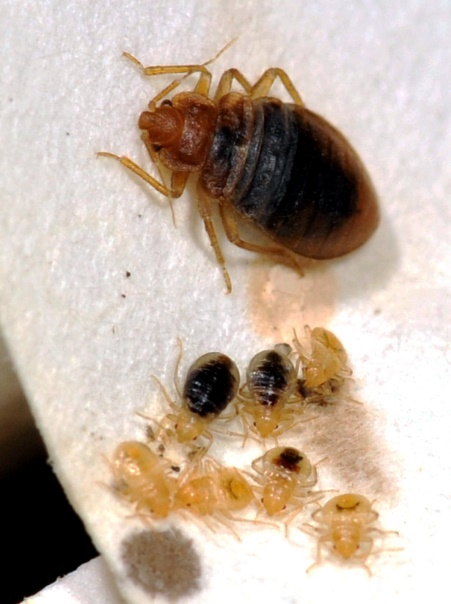 Other IPM Issues?
14
CA ag. pesticide use data indicates:
Reduction in reproductive toxicants, cholinesterase inhibitors, and ground water contaminants
No change in carcinogens
Possible increase in fumigant use
Western Region IPM Center Report
Emerged issue
Dude where’s the bug spray?
15
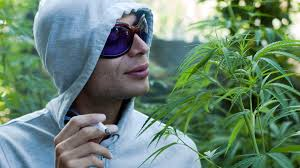